Bocian do klekotania
Instrukcja wykonania
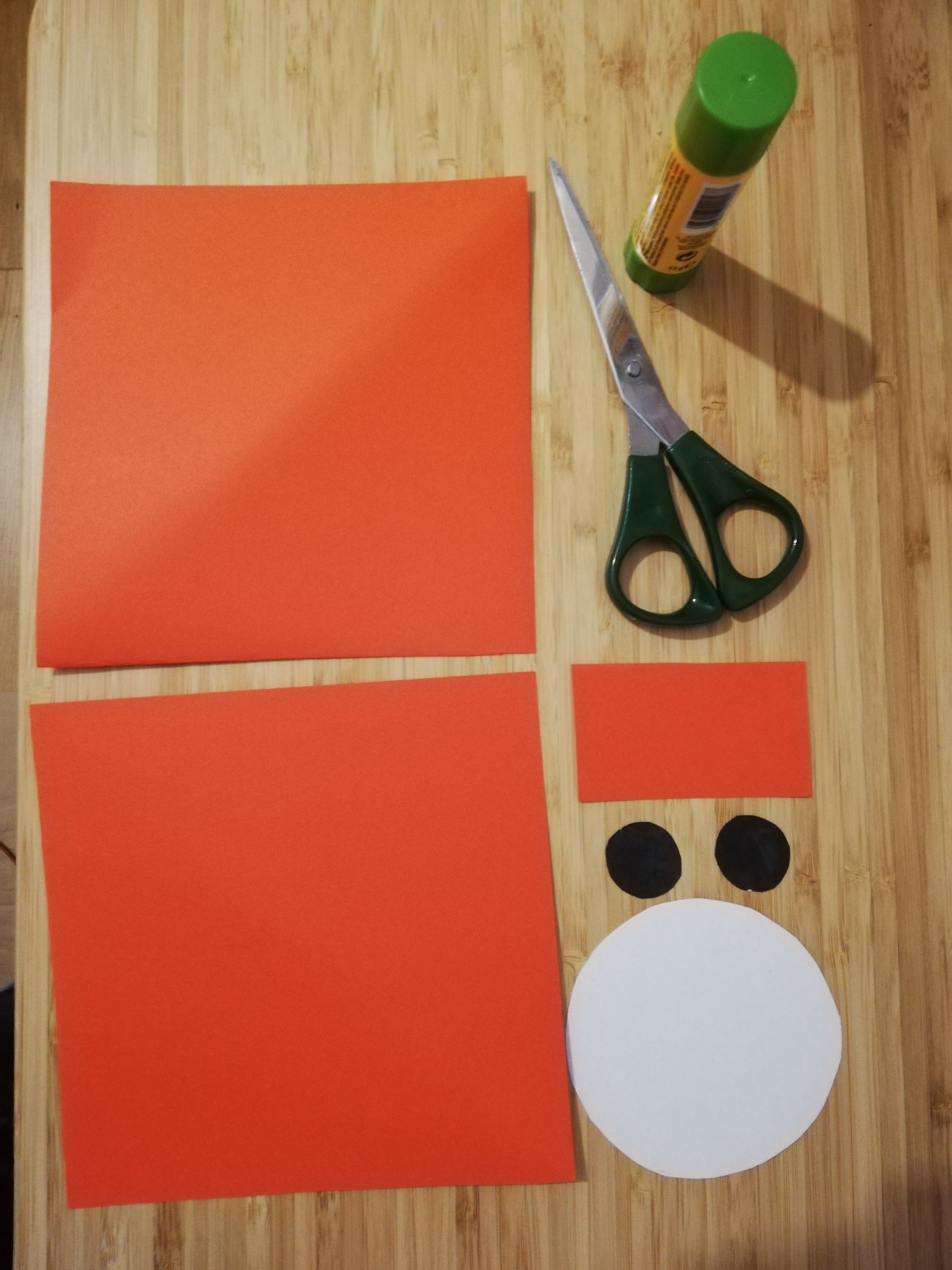 Do wykonania bociana potrzebne Wam będą:- dwie czerwone kartki kwadratowe- jeden pasek czerwonej kartki- duże kółko z białego papieru- dwa małe kółeczka z czarnego papieru- nożyczki i klej
- Zegnijcie kartki czerwone  wzdłuż od jednego rogu do drugiego,- a potem złóżcie je tak aby powstał kształt przypominający latawiec.
- Posmarujcie jedną, zgiętą cześć kartki i sklejcie ją tak, aby powstała jena część dzioba.- tak samo zróbcie z drugą kartką. I tak powstaną dwie części dzioba.
- Posmarujcie klejem pasek czerwonej kartki i połączcie nim dwie części dzioba.- Naklejcie na białe duże koło (głowę bociana) wda małe kółeczka czarne (oczy bociana) i doklejcie głowę do dzioba.- Teraz wystarczy włożyć dłoń do środka i już możesz „klekotać”
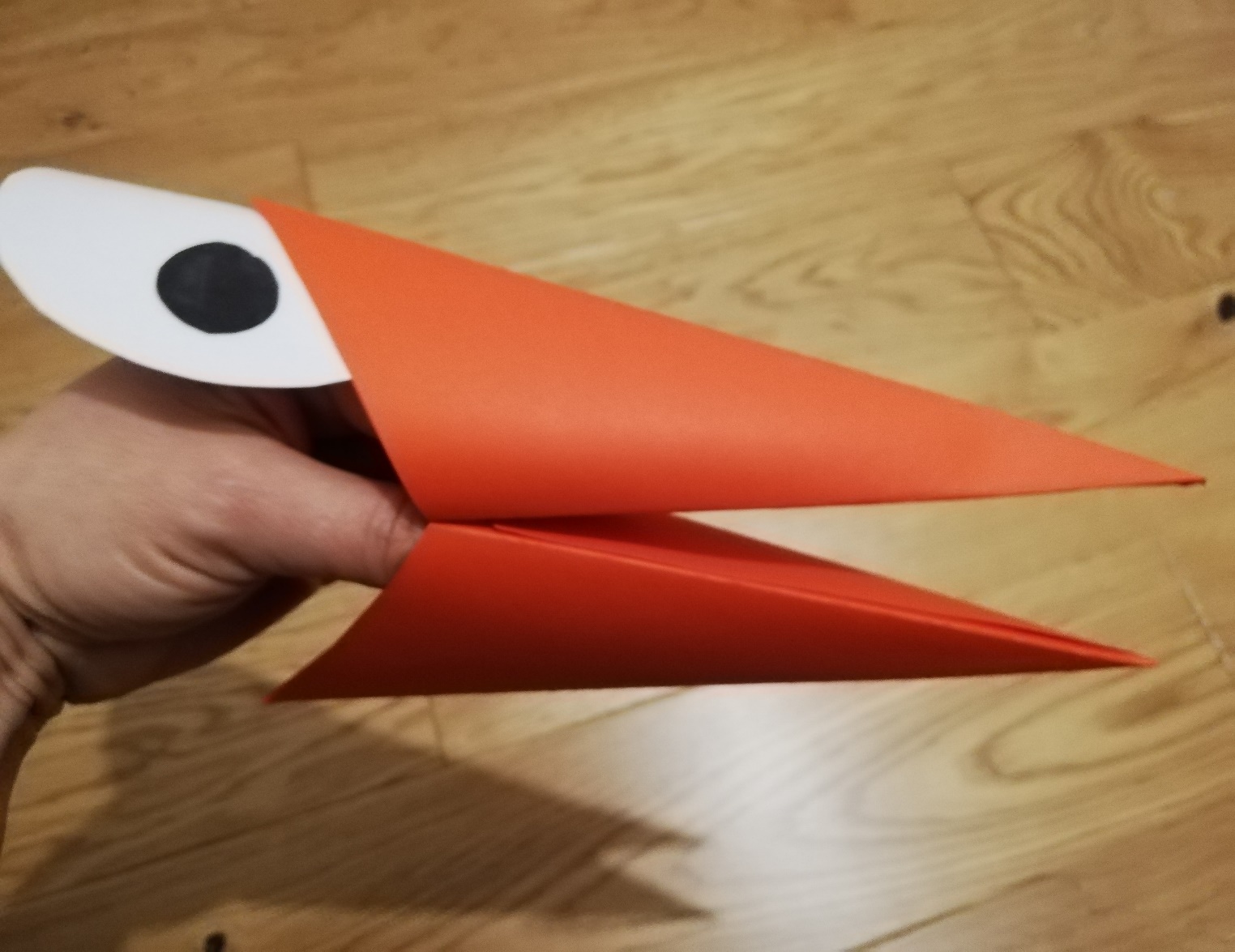